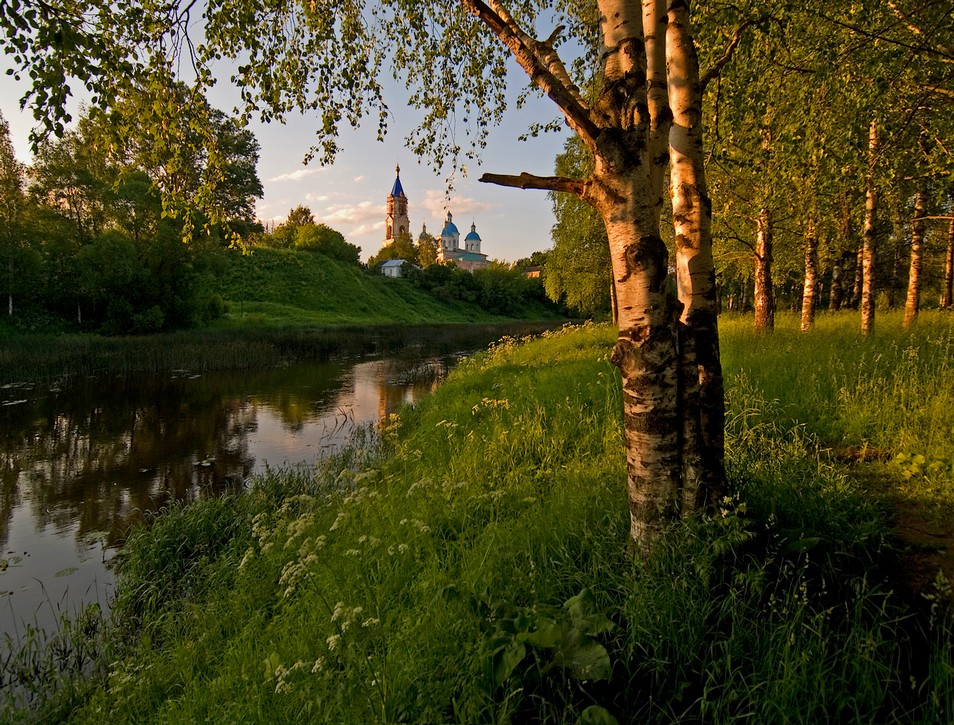 МЫ  ЖИВЕМ  В  РОССИИ
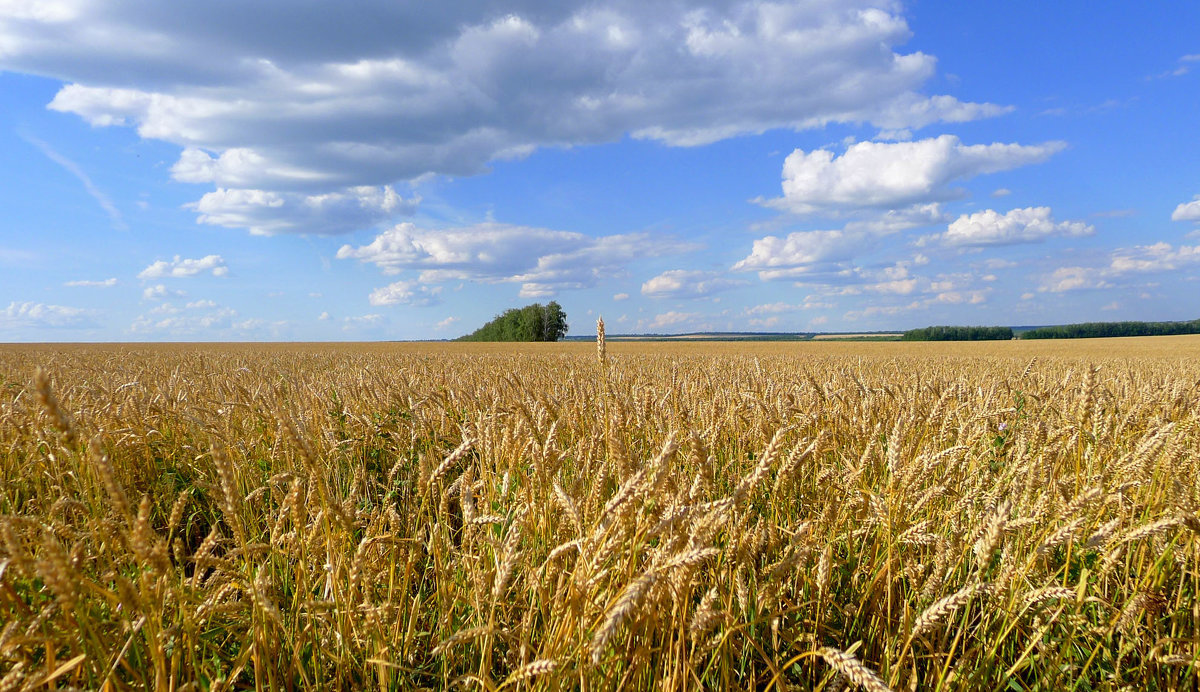 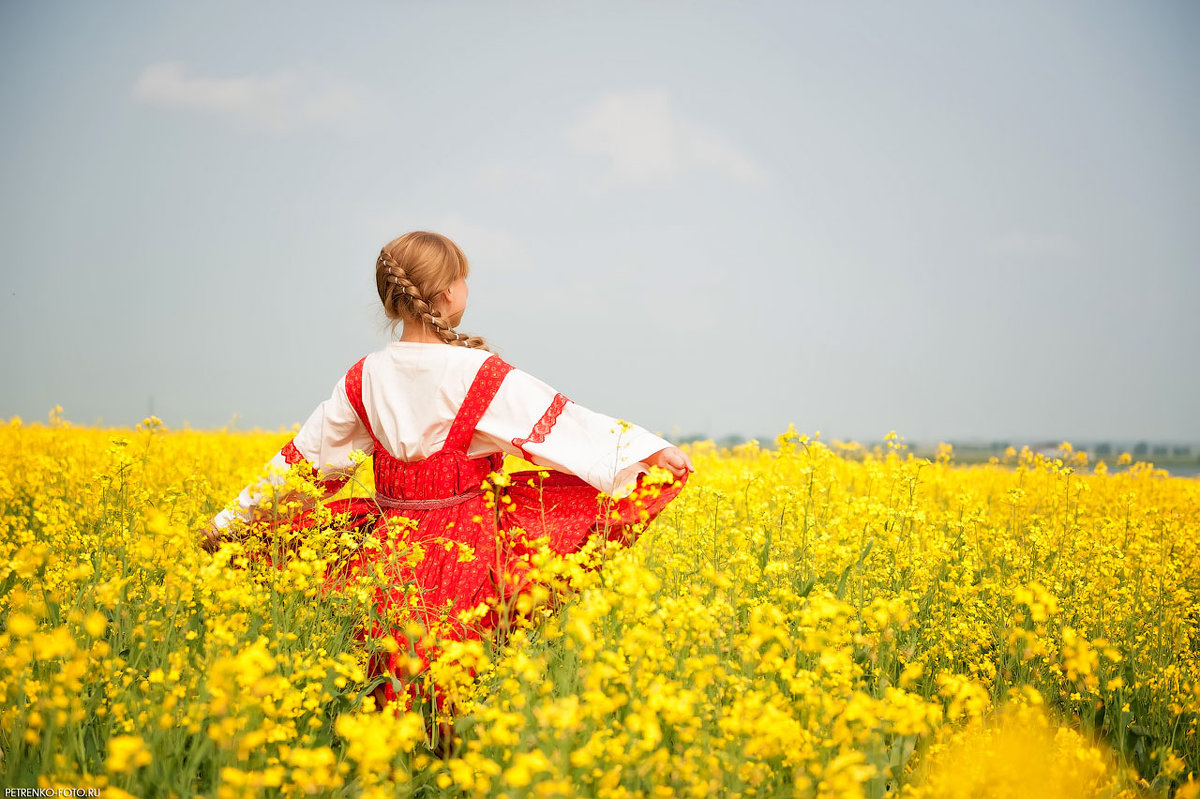 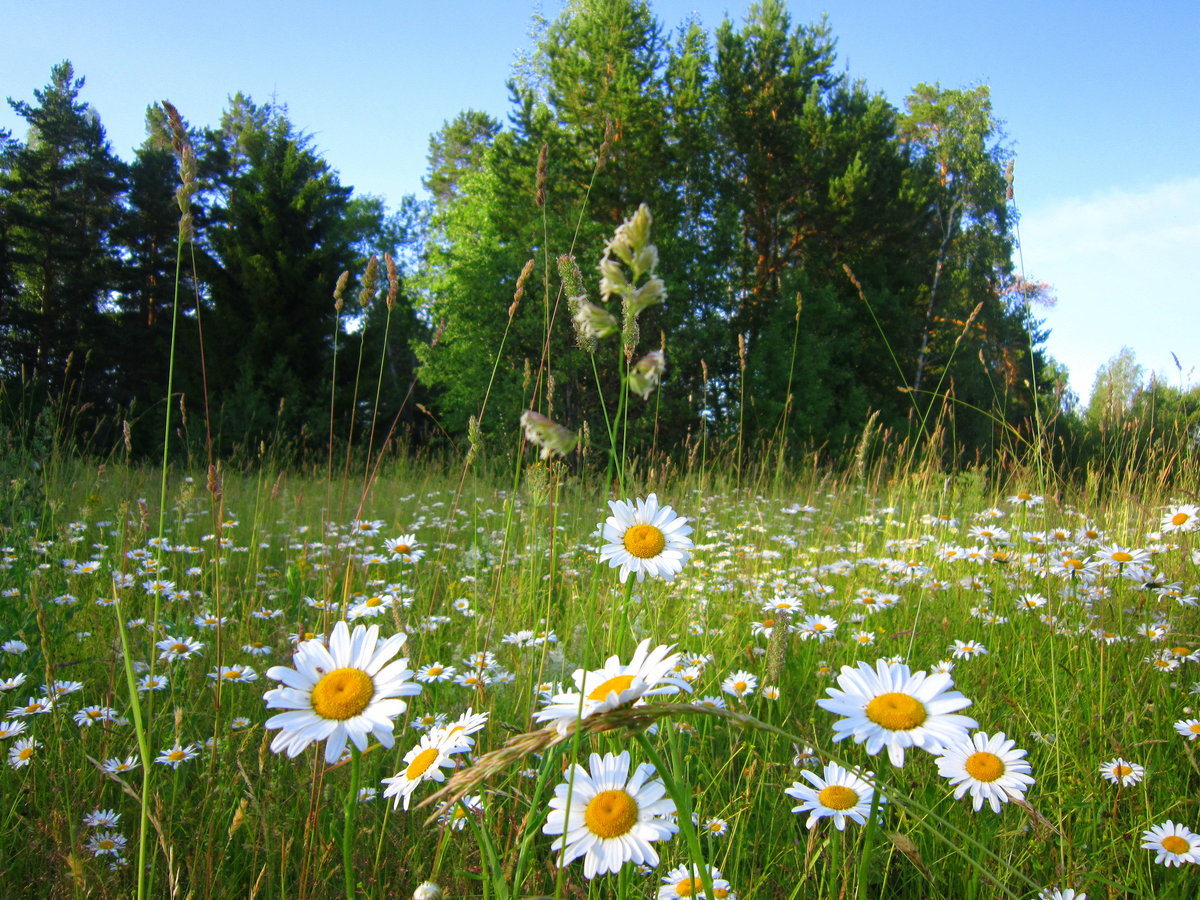 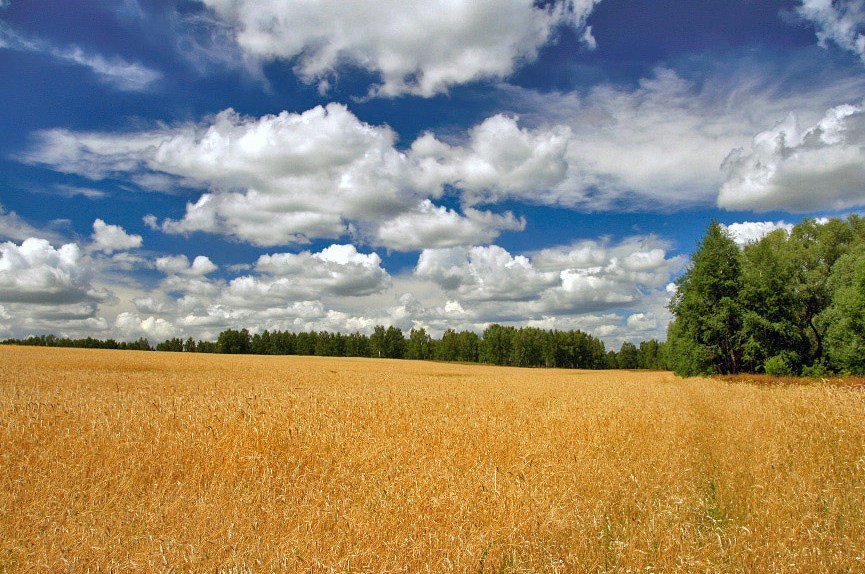 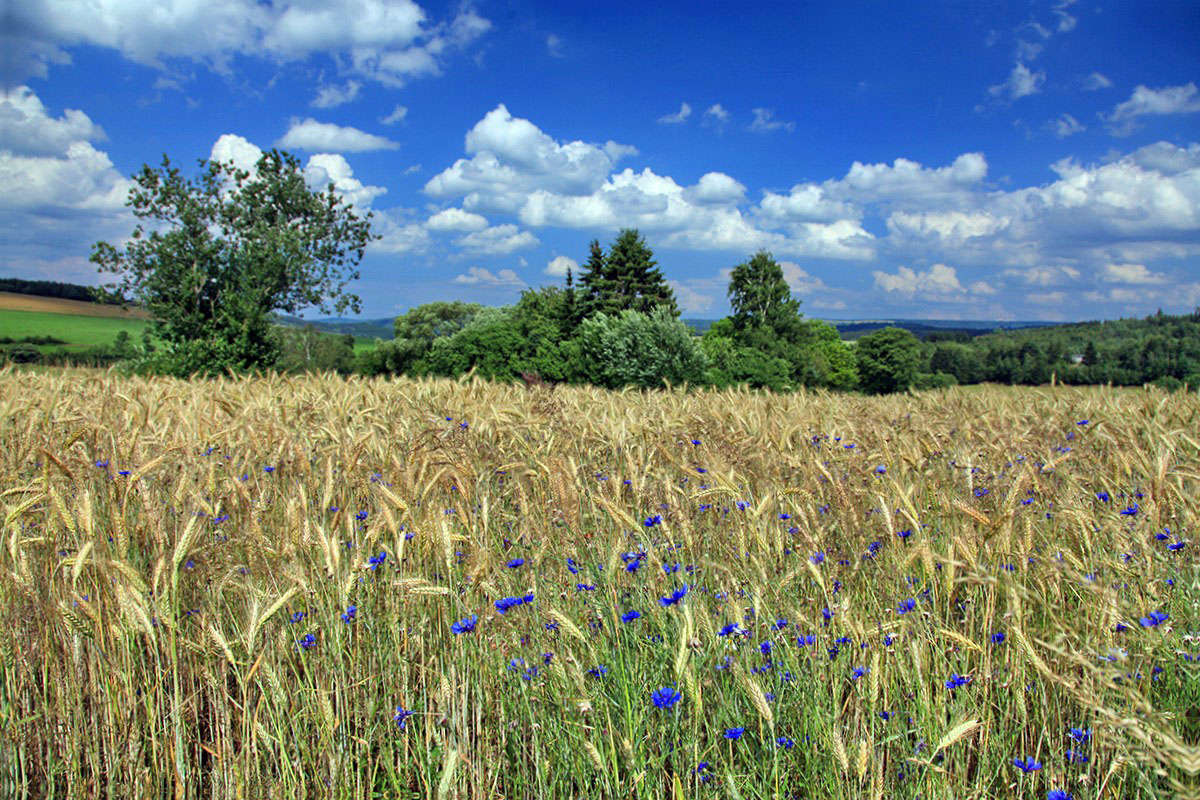 С чего 
начинается
 Родина?
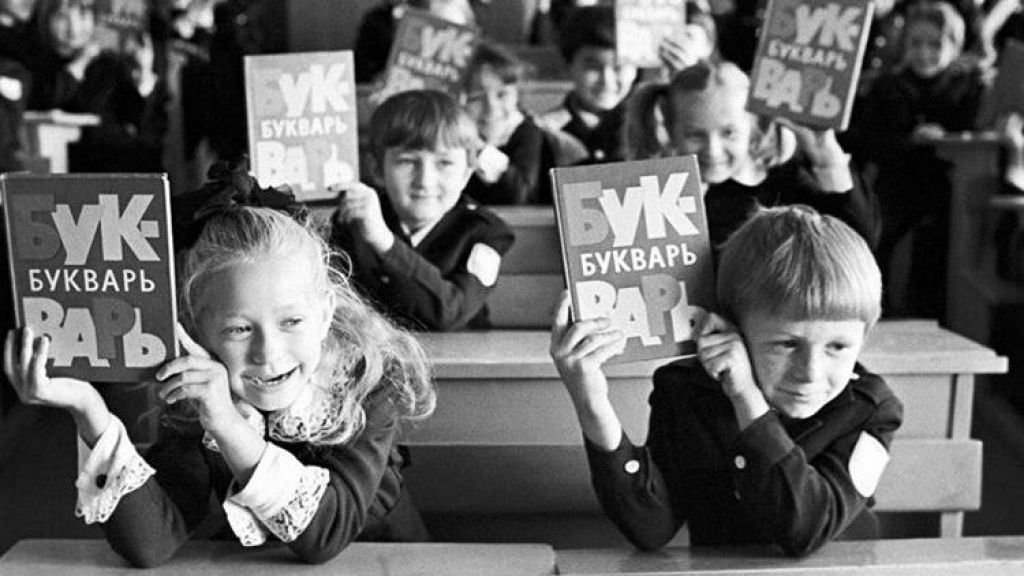 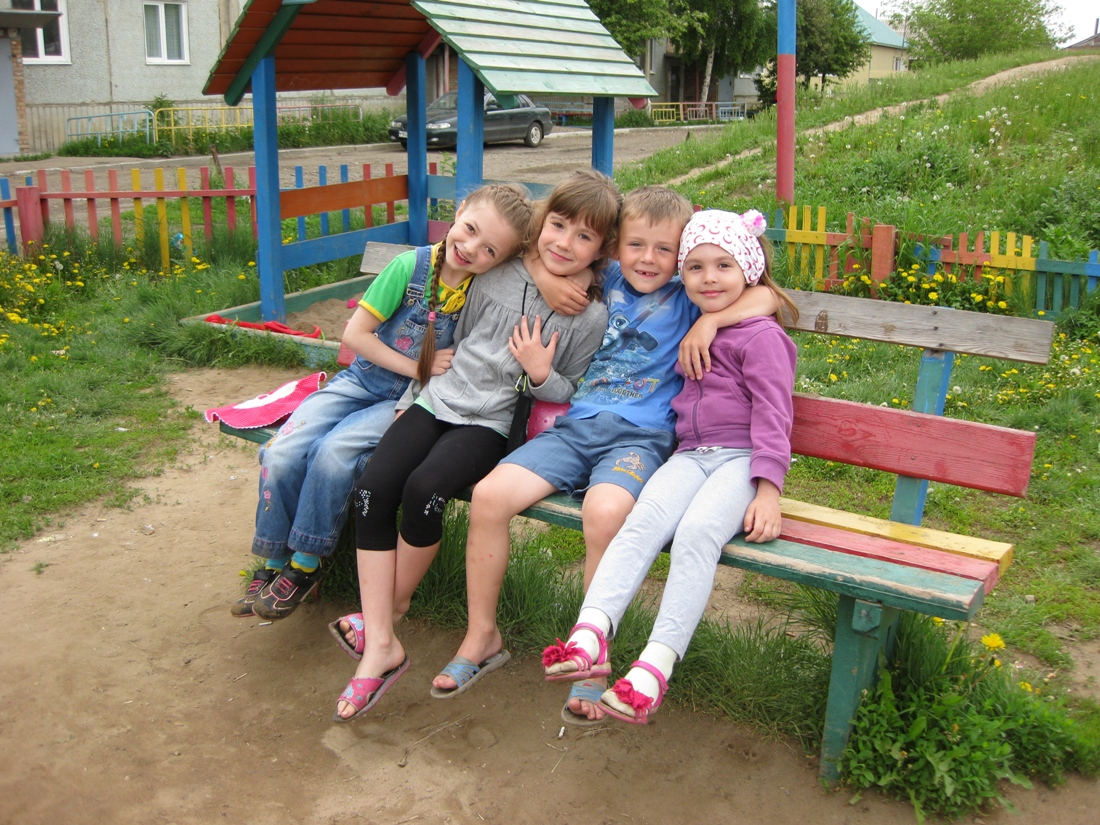 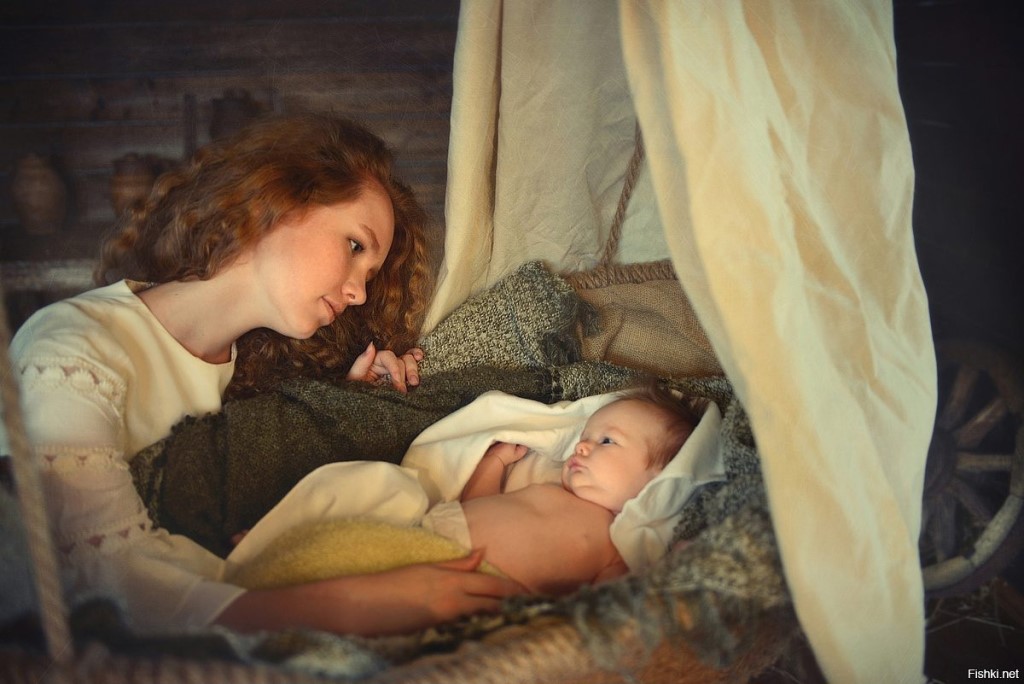 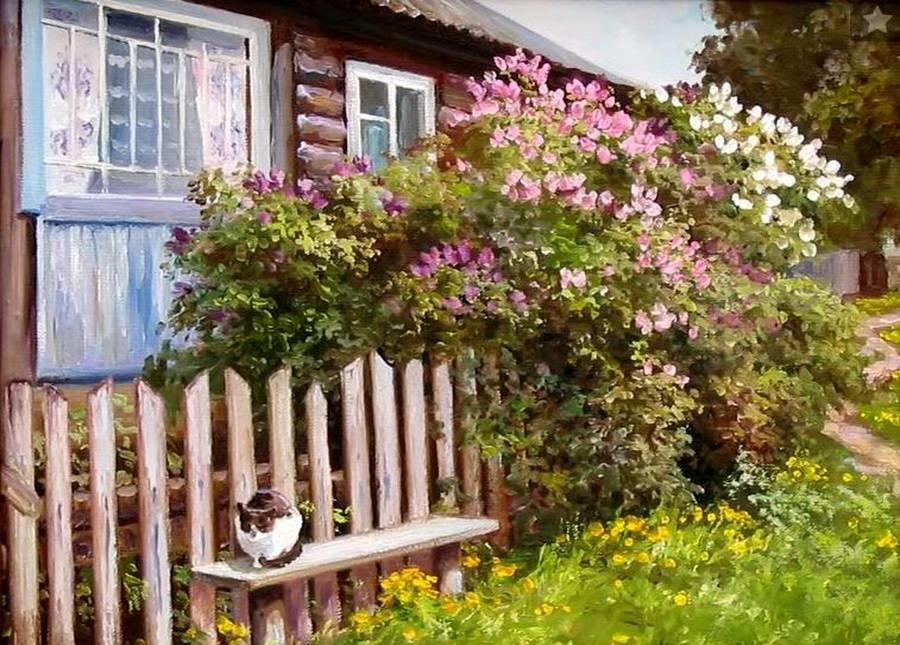 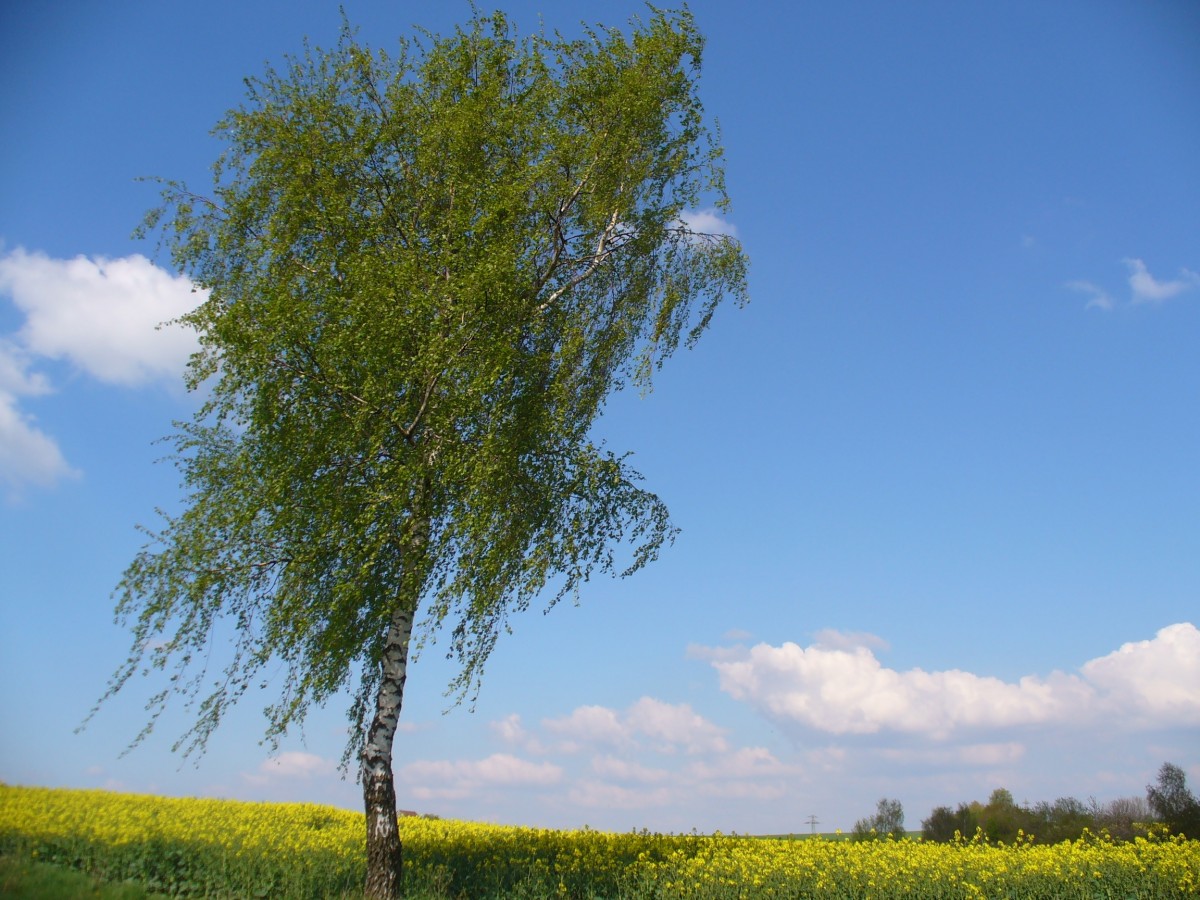 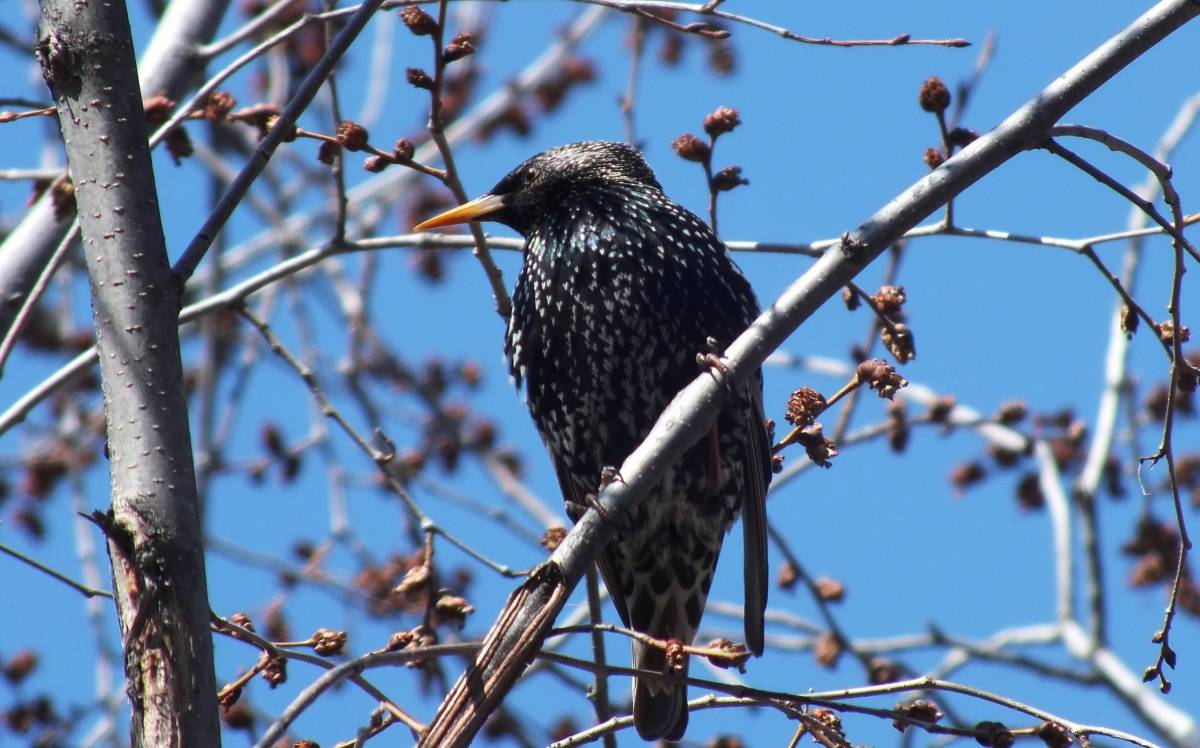 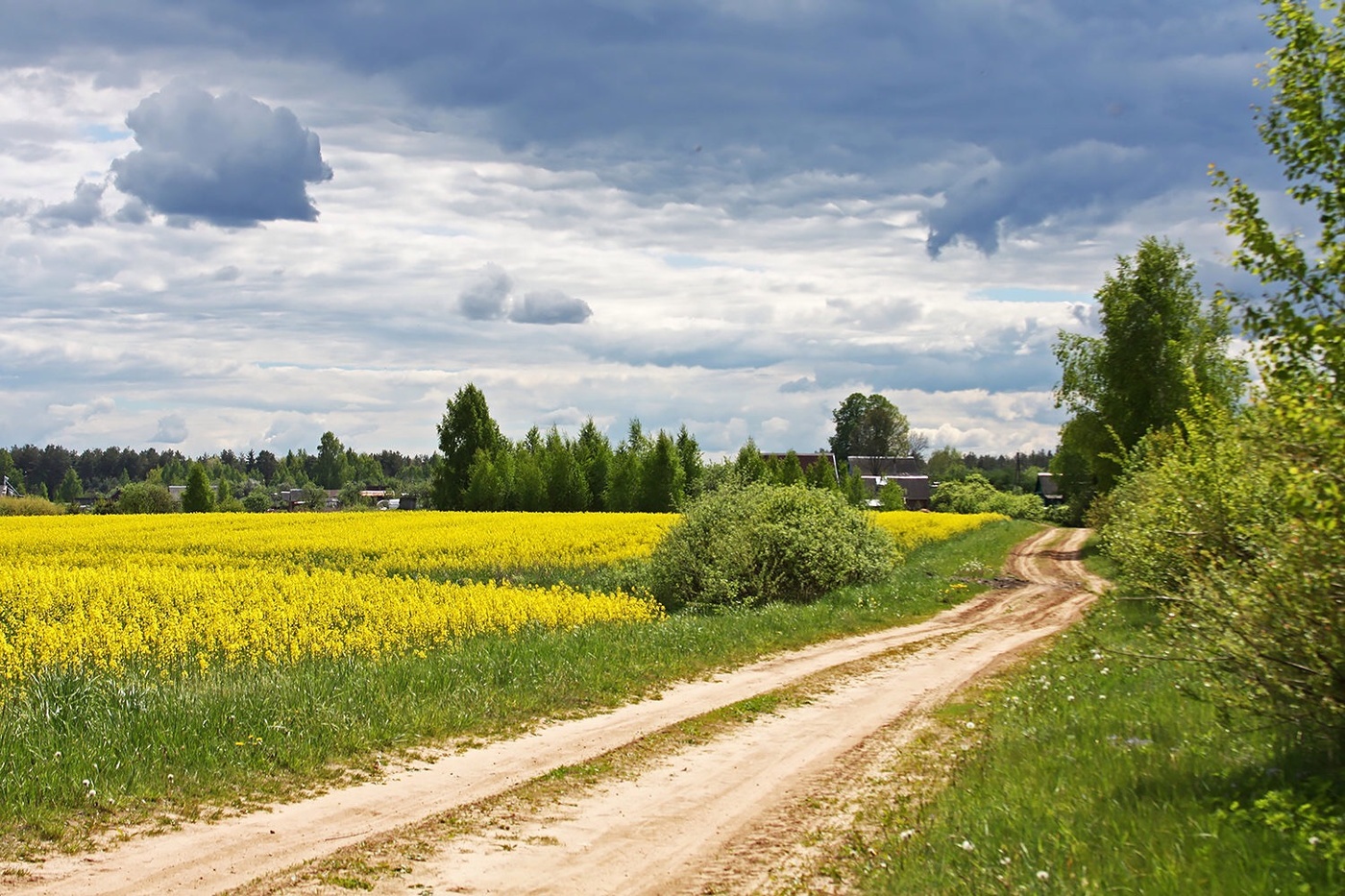 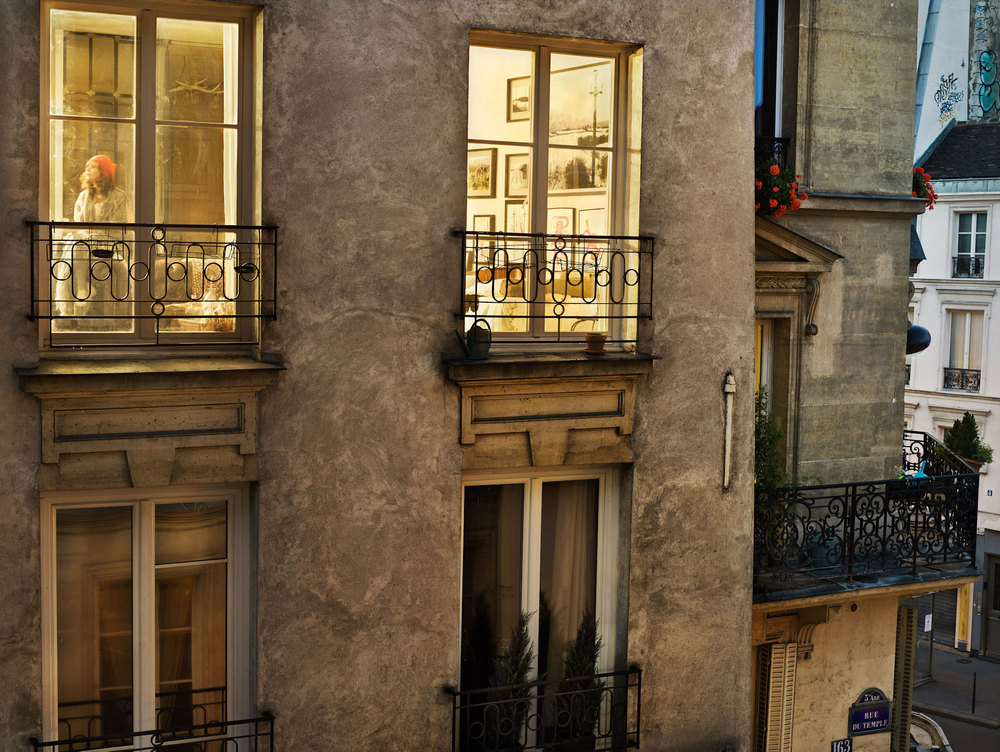 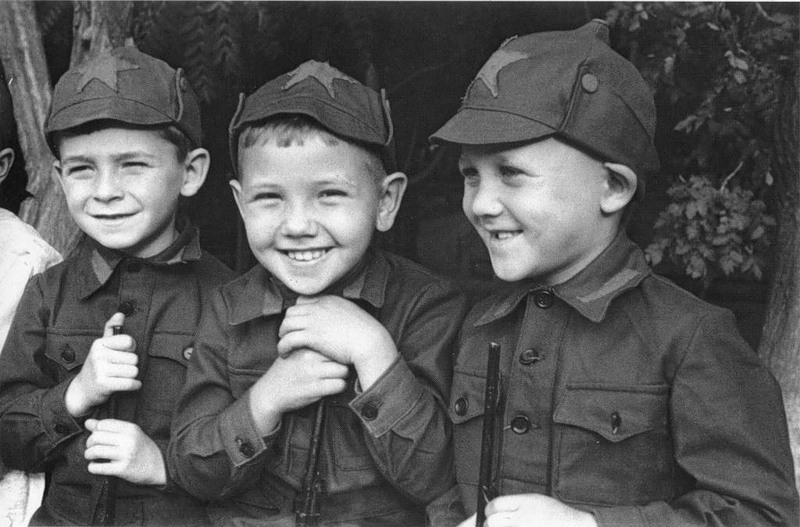 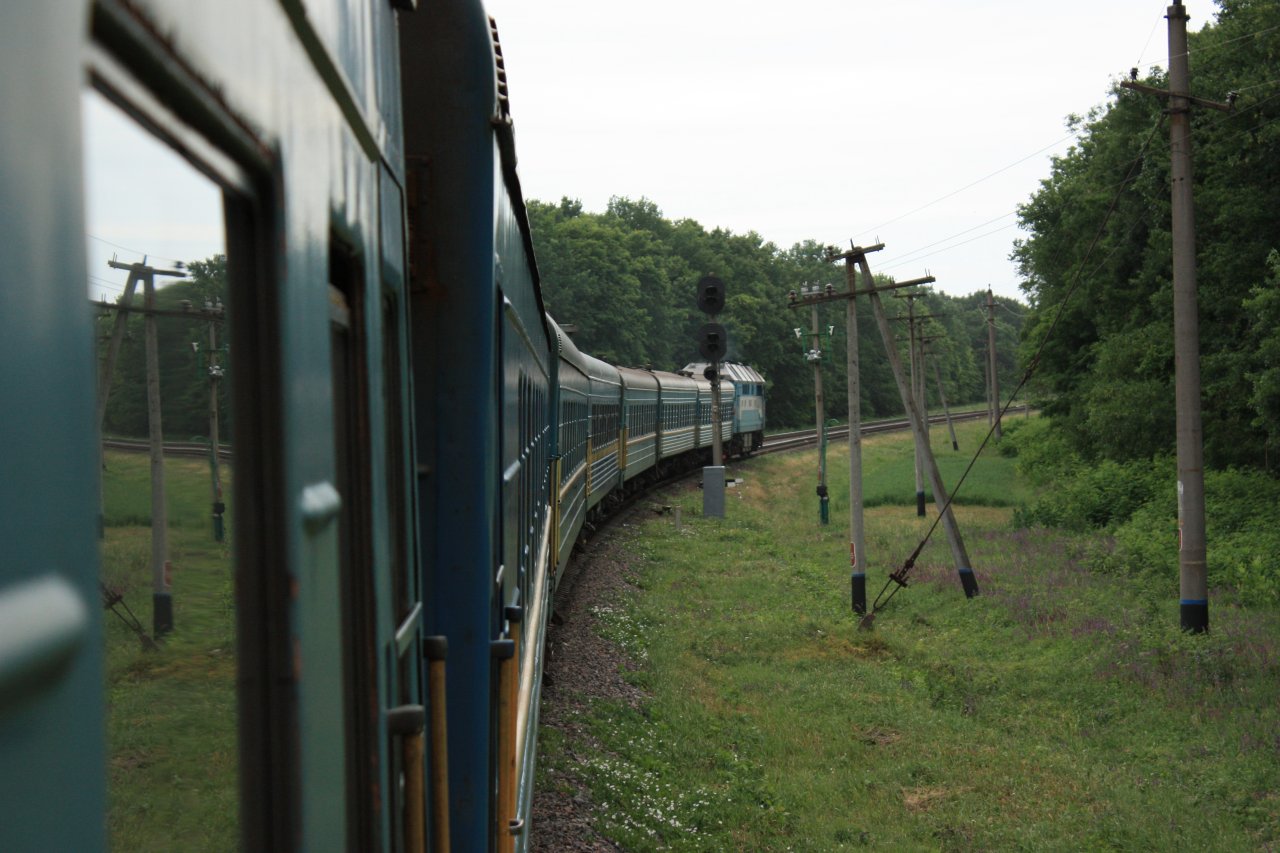 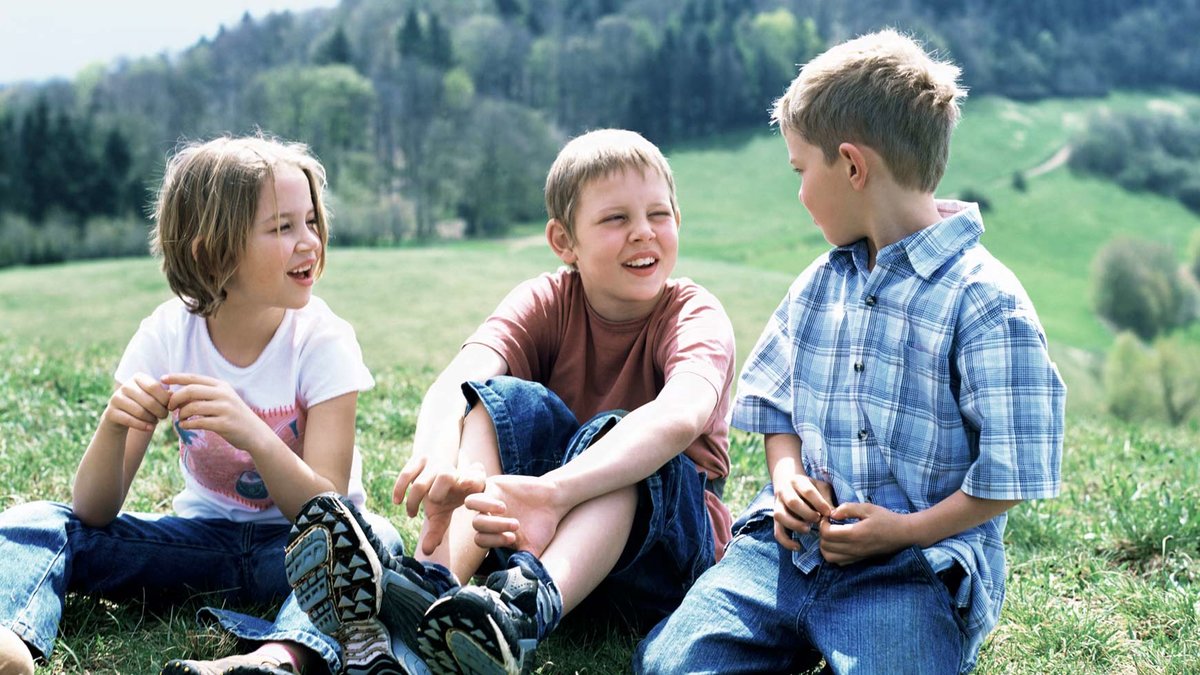 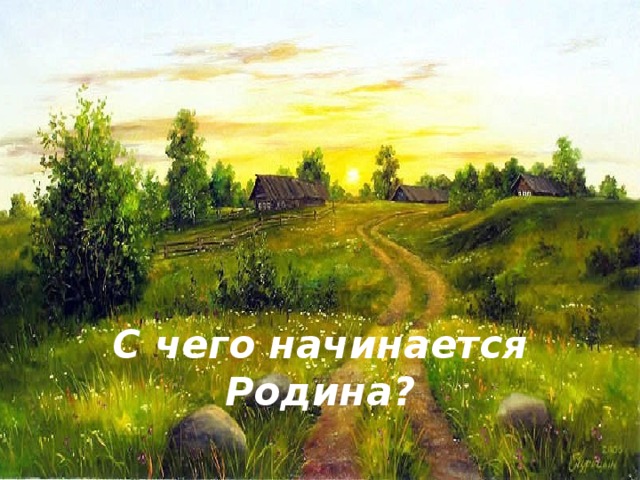 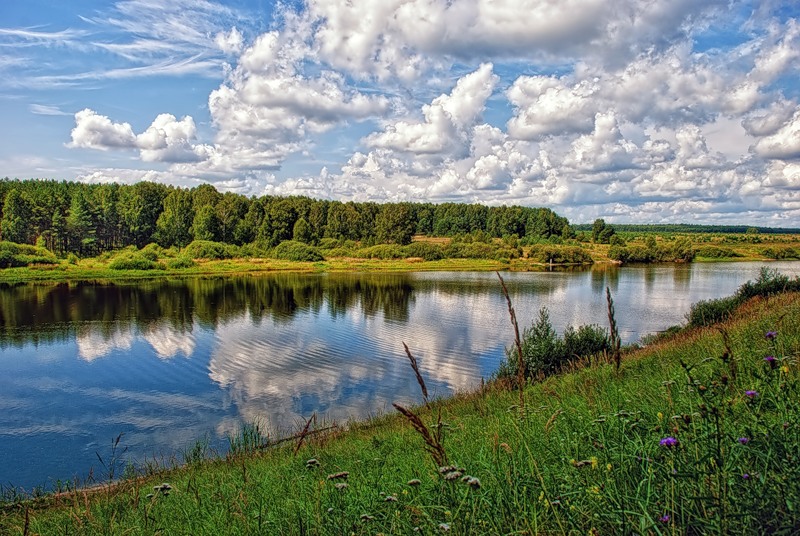 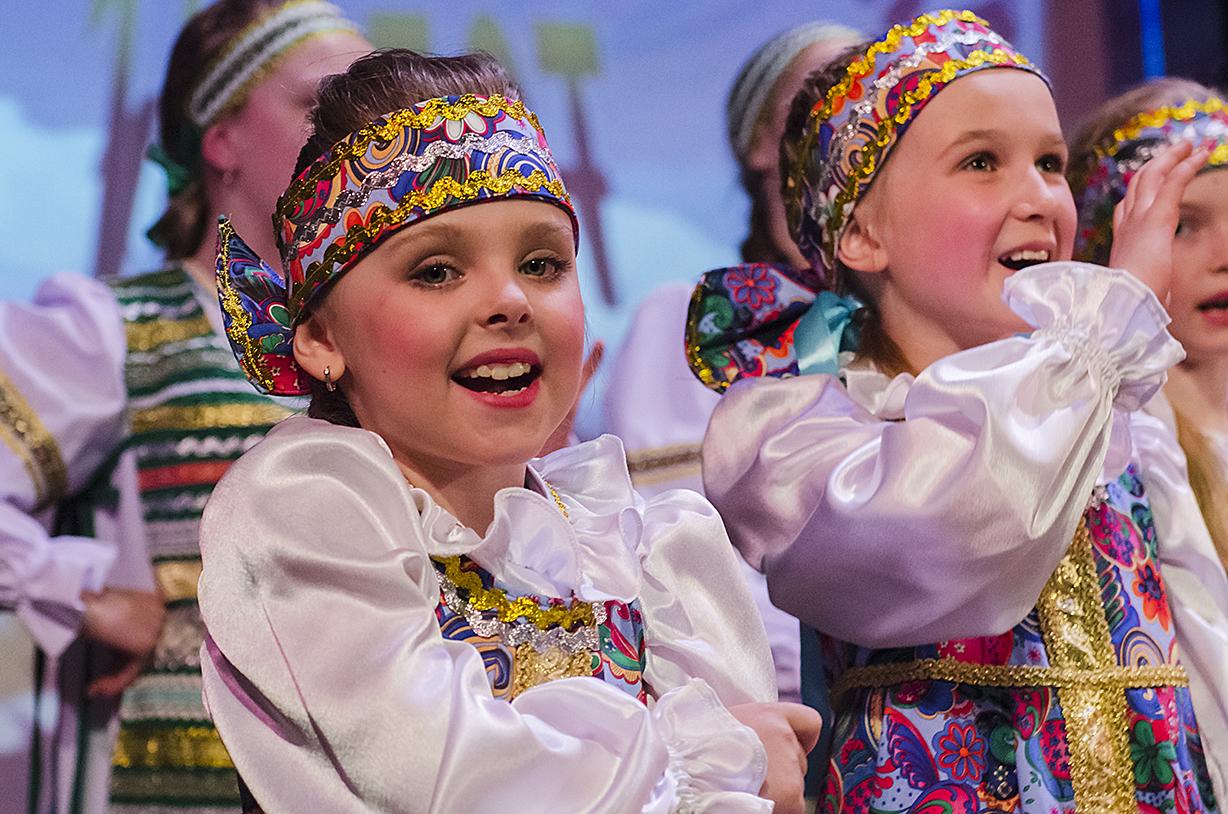 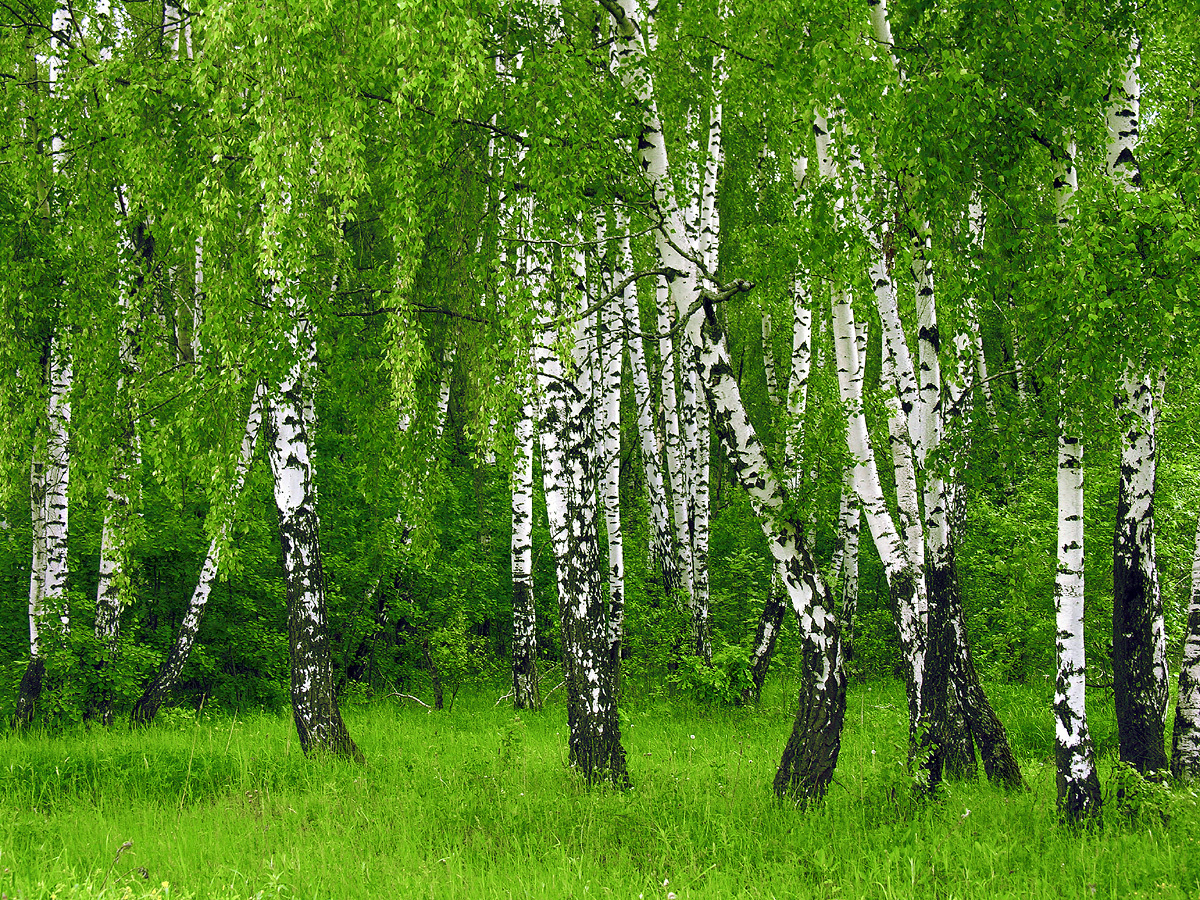 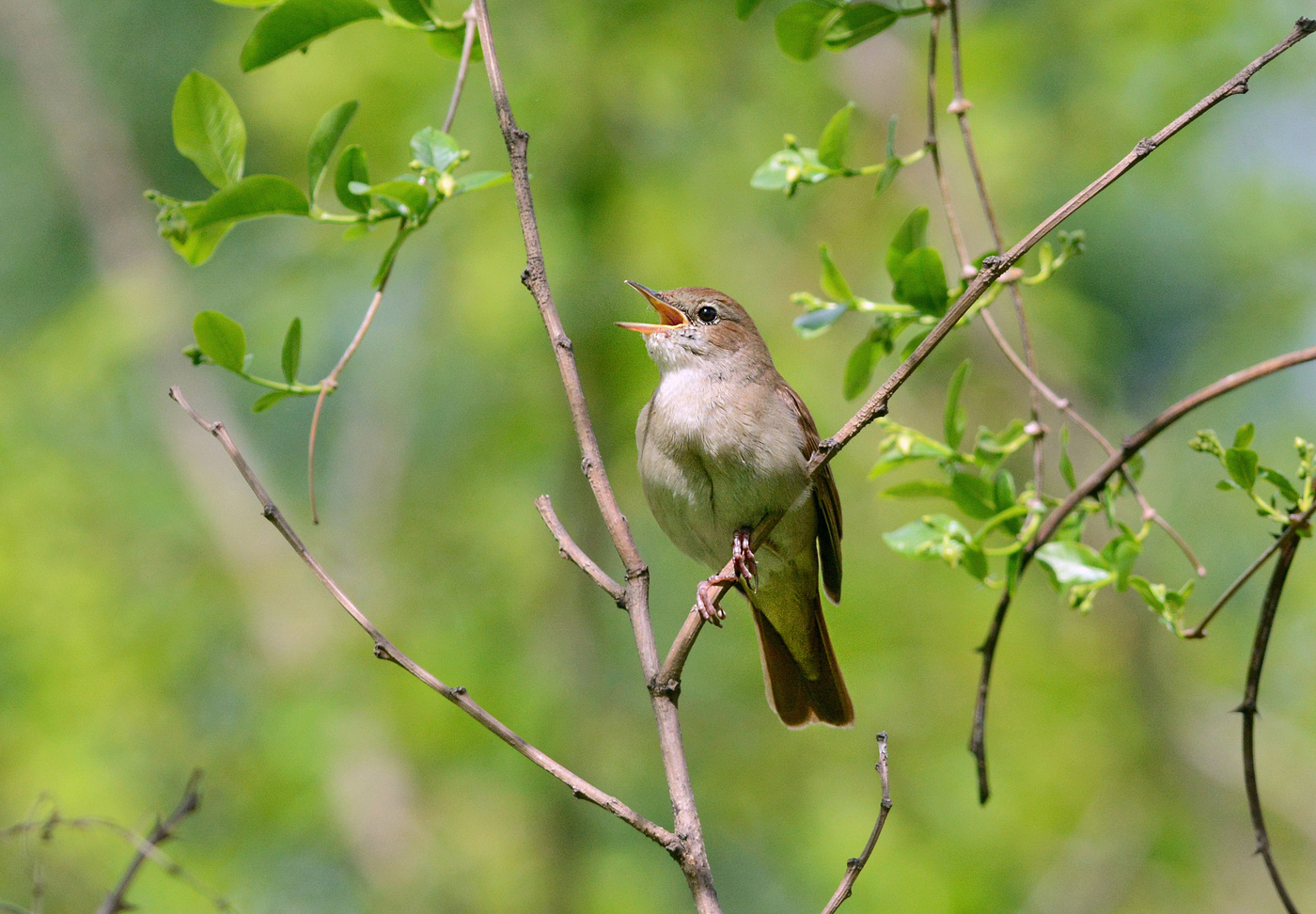 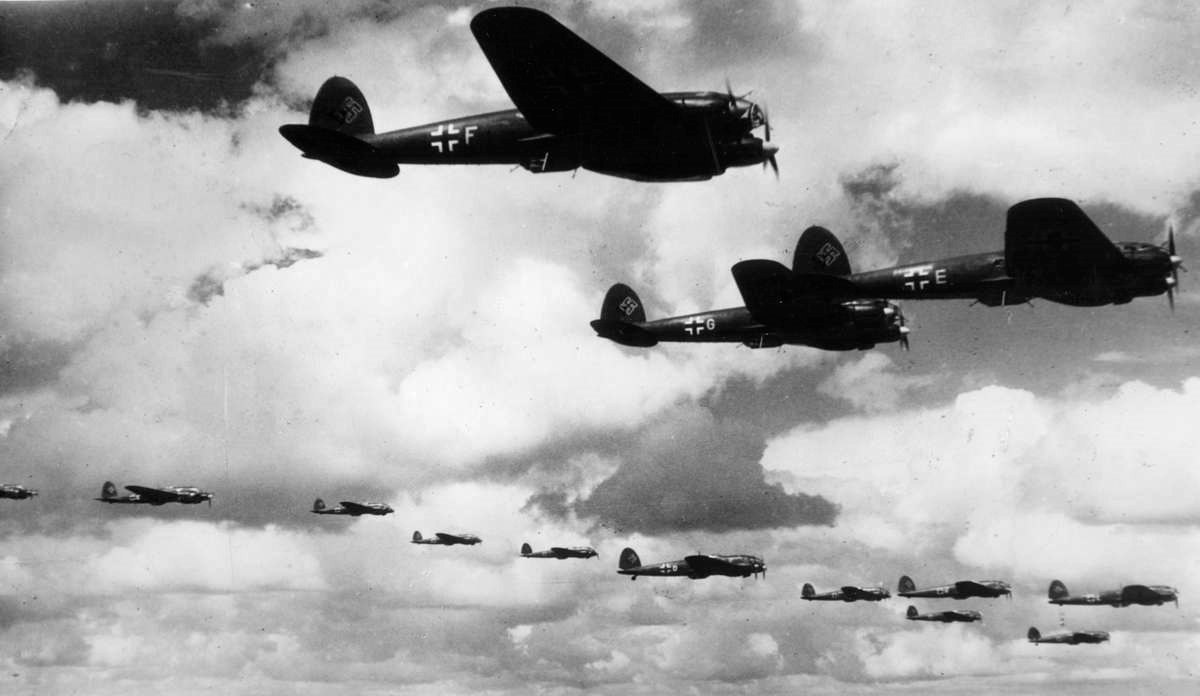 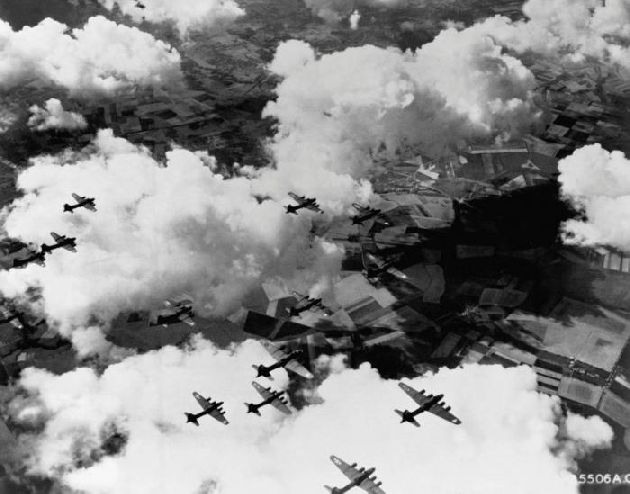 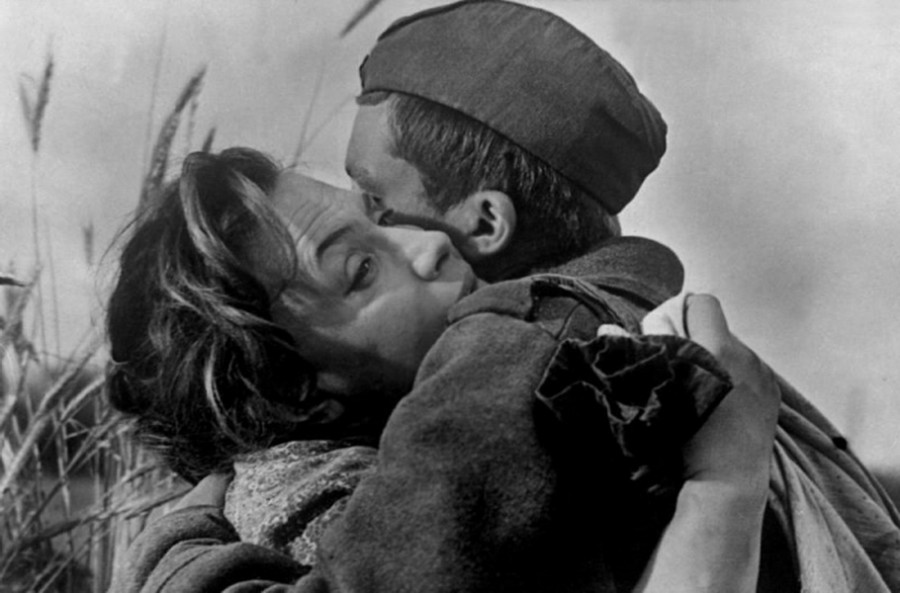 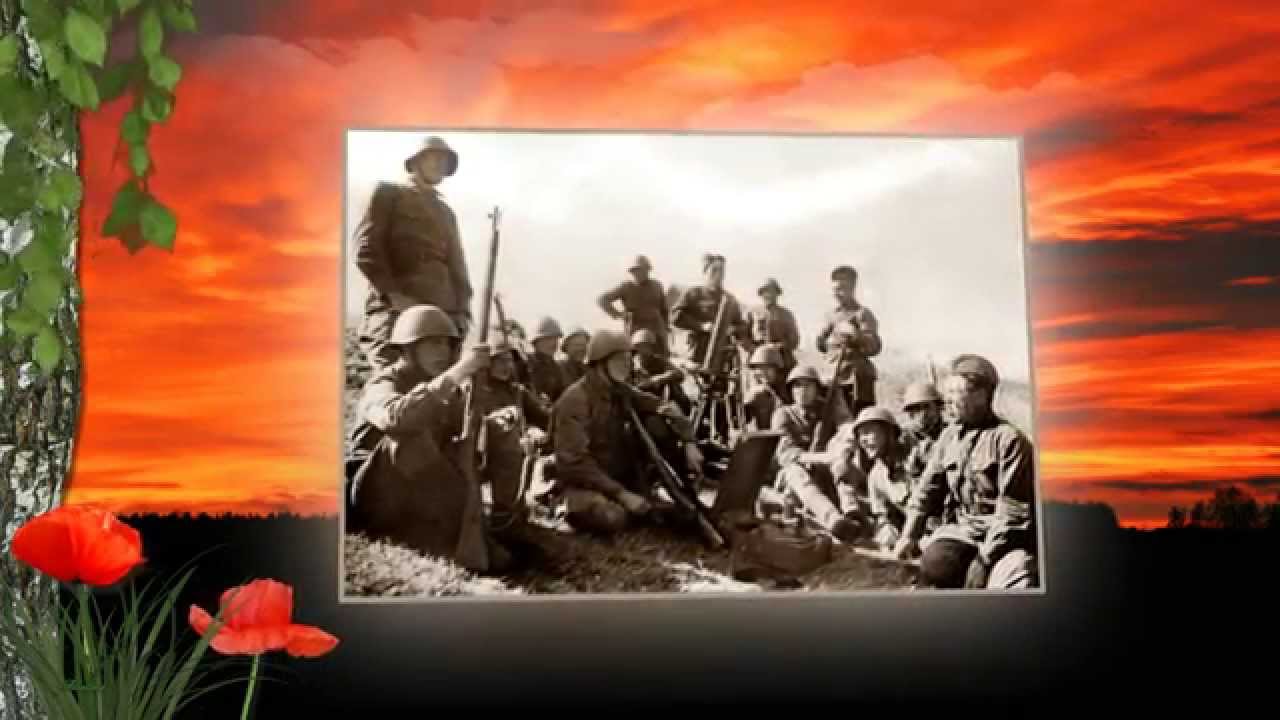 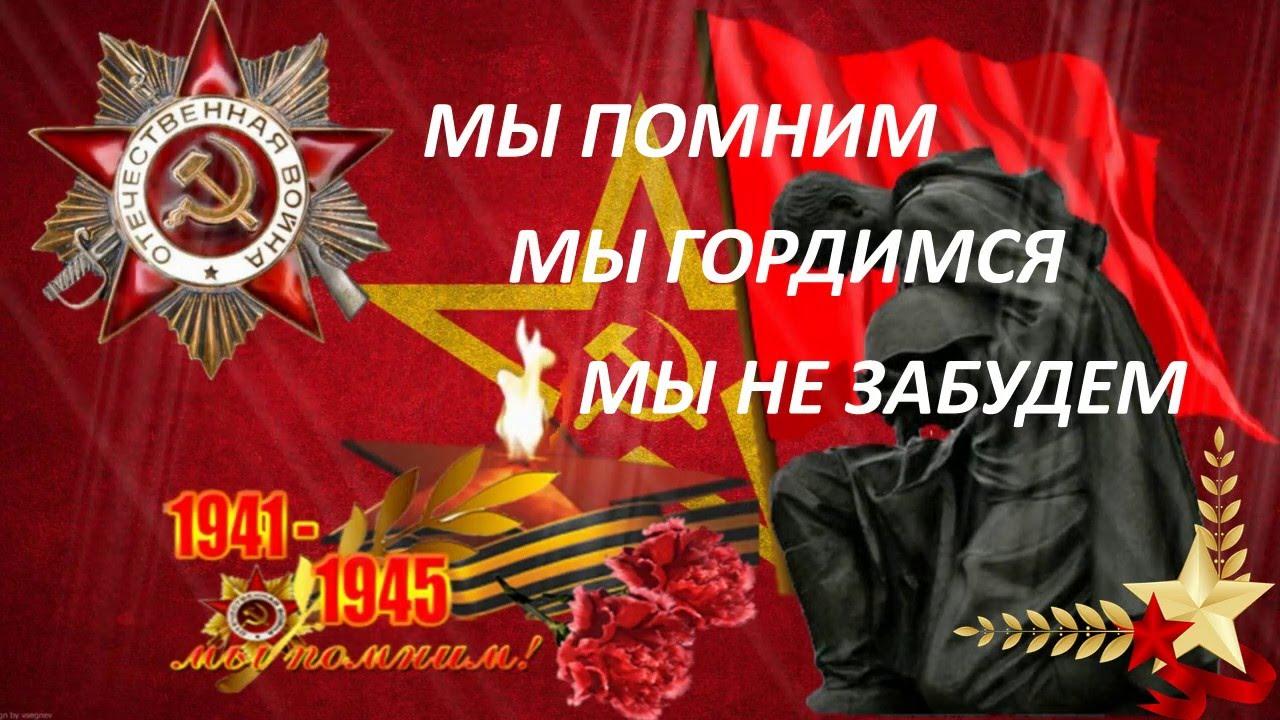 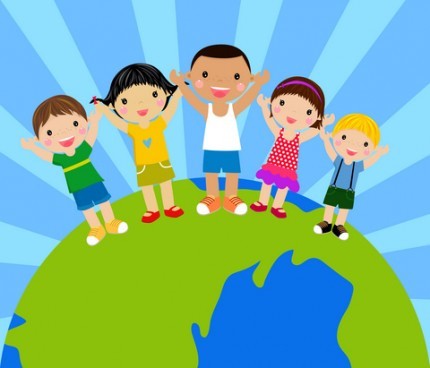 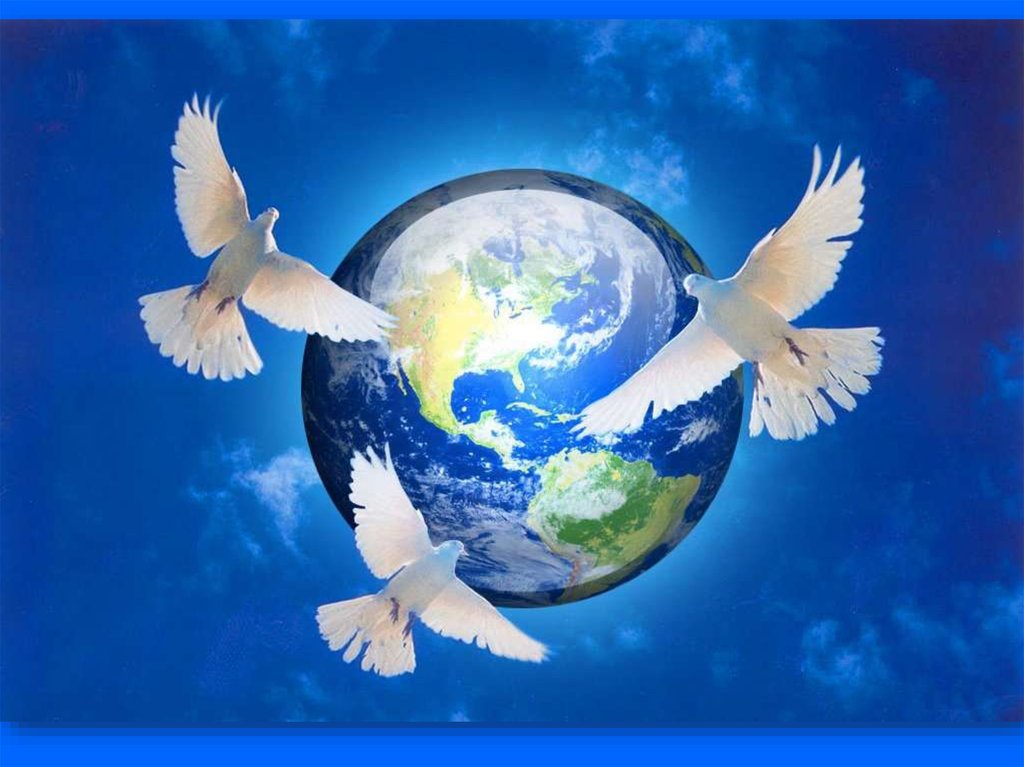